Science Fiction
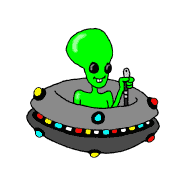 I can identify features of the science fiction genre.
Science fiction often involves space travel.
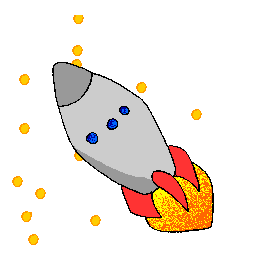 Sometimes there are aliens.
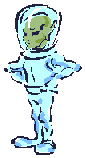 Often there are cool machines like robots…
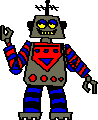 Or weapons…
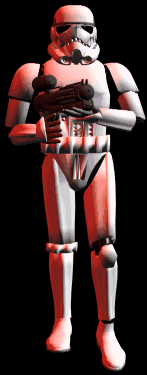 Or spaceships.
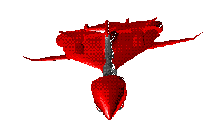 Sometimes the story is set in the future.
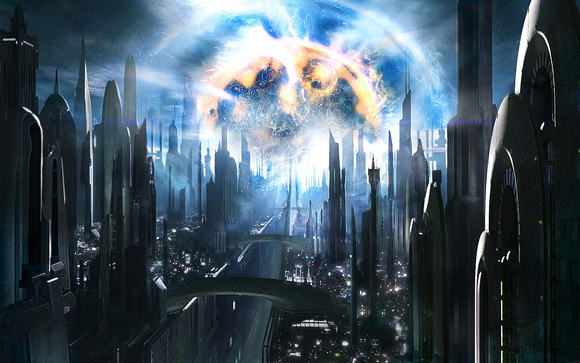 It might be set in an alien world.
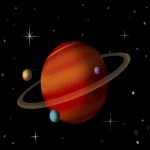 There might be time travel.
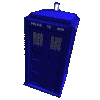 However, characters behave like normal humans!
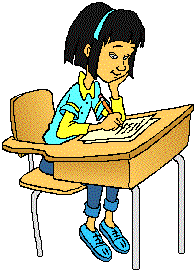